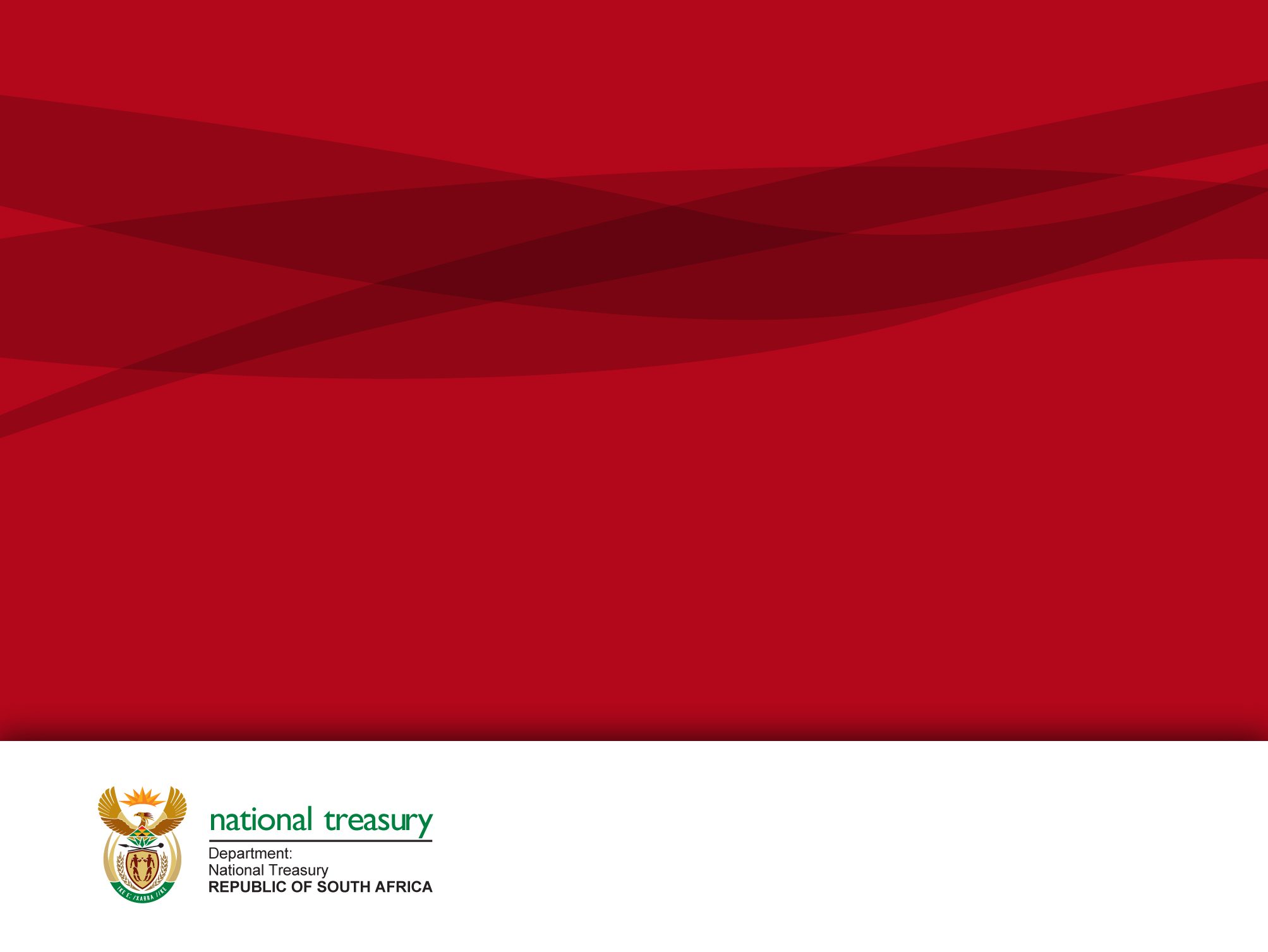 NATIONAL CREDIT AMENDMENT BILL
Engagement with the Portfolio Committee on  Trade and Industry
National Treasury,  28 August 2018
Intoduction
NT supports draft National Credit Amendment Bill, and appreciates efforts made by the PCTI to address concerns raised.  
NT supports bringing relief to consumers in respect of these debt relief measures, keeping in mind the need to approach consumer protection from a systemic perspective by taking into account the other financial sector policy objectives of financial stability, financial inclusion and financial integrity. 
NT supports the focus on NINAs that cannot access existing personal insolvency measures, we see the Bill as a learning experience for strengthening South Africa’s insolvency regime. 
Have proposals to further enhance and strengthen the Bill – it should help those most in need, within a reasonable time period, in a sustainable way that does not compromise financial inclusion or financial stability.
2
Proposals to further refine and strengthen the Bill - 1
Clause 12, amendment of section 86, widens the scope of the bill to secured loans
Recognise current limitation for Magistrates, may be overly constrained in their ability to resolve disputes between credit providers and borrowers

Note that there are certain non-compliant credit providers operating outside of the TaskTeam agreement between NCR and industry;  

Propose that solutions should protect the integrity of the debt review process and continue to support voluntary resolution – too many disputes backlog the system and hurt borrowers
3
Proposals to further refine and strengthen the Bill - 2
Agree with the principle that Magistrate should be able to resolve disputes with reasonable powers over credit providers, provided that: 

To protect the integrity of debt review and the Taskteam agreements led by the NCR, voluntary agreements reached over the debt review process are accommodated and not changed i.e. voluntary agreements should not be undermined and changed
	
AND  

For secured loans, limit interest rate cuts to be at a minimum of the repo lending rate plus 2, as per existing TaskTeam agreement between NCR and industry. 

NB to understand why this is being proposed...
4
The role and functioning of deposit taking institutions
Deposit taking institutions (DPIs) that are credit providers act as intermediaries, they intermediate between borrowers and deposit takers, this is different from other credit providers – 





Your “savings” fund wealth creation
Therefore a bank is sustainable provided that the interest rate it earns is more than the interest rate that it pays  (must be more than the repo rate i.e. SARB lending rate). 
If interest earned is zero, can put bank balance sheet and savings at risk
Hold and keep safe your salary and savings
Provide loans for homes and vehicles, as well as businesses etc
5
Some key facts, March 2018
Share of total credit granted (Consumer Credit Market Report):
Banks R94.66 billion (77.83%)
Retailers R4.29 billion (3.53%)
Non-Banks R10.91 billion (8.97%)
Other credit providers R11.76 billion (9.67%) 

Of the total outstanding gross debtors book of consumer credit of R1.78 trillion:
Mortgages accounted for R913.78 billion (51.41%)
Secured credit agreements” for R412.56 billion (23.21%)
Credit facilities for R229.73 billion (12.92%)
Unsecured credit for R172.56 billion (9.71%) 
Developmental credit for R46.32 billion (2.61%) 

Clause 12 widens scope and impact of the Bill from 10% of the market to near 100%; propose that we therefore exercise caution; technical analysis to date looked only at unsecured i.e. 10% of market
6
Some key facts, March 2018, cont
Our technical analysis to date looked only at unsecured = 10% of market, we have not performed any analyis of possible reach and impact on the secured market = R1.3t 

Significant trends observed in CCM report:
Value of mortgages granted decreased by 14.36% quarter-on-quarter from R41.33 billion to R35.40 billion 
Secured credit granted decreased 10.54% quarter-on-quarter from R46.37 billion for December 2017 to R41.48 billion for Macrh 2018.

For consumers (Credit Bureau Monitor):
3 months in arrears approximately 20%
Adverse listing approximately 10%
Judgements approx 5%

Recall: Eighty-20 research on unsecured market indicated approx 1.5m “NINA” borrowers with R9.8b outstanding debt in severe distress, unlikely to repay
7
Proposed drafting to clause 12 amending s. 86 (7)
(7) If, as a result of an assessment conducted in terms of subsection (6), a debt counsellor reasonably concludes that- 
…(c) the consumer is over-indebted, the debt counsellor may issue a proposal  recommending that the Magistrate’s Court make either or both of the following orders-… 
…(ii) that one or more of the consumer’s obligations be re-arranged by- 
	(aa) extending the period of the agreement… 	(bb) postponing during a specified period the dates on which payments are due under the agreement; 
	(cc) determining the maximum interest, fees or other charges, exclud ing charges contemplated in section 101(1)(e), under a credit agreement, which maximum may be zero for unsecured credit agreements and the repo rate plus two for secured credit agreements, for such a period as the Magistrate’s Court deems fair and reasonable but not exceeding the period contemplated in section 86A(6)(d);…
8